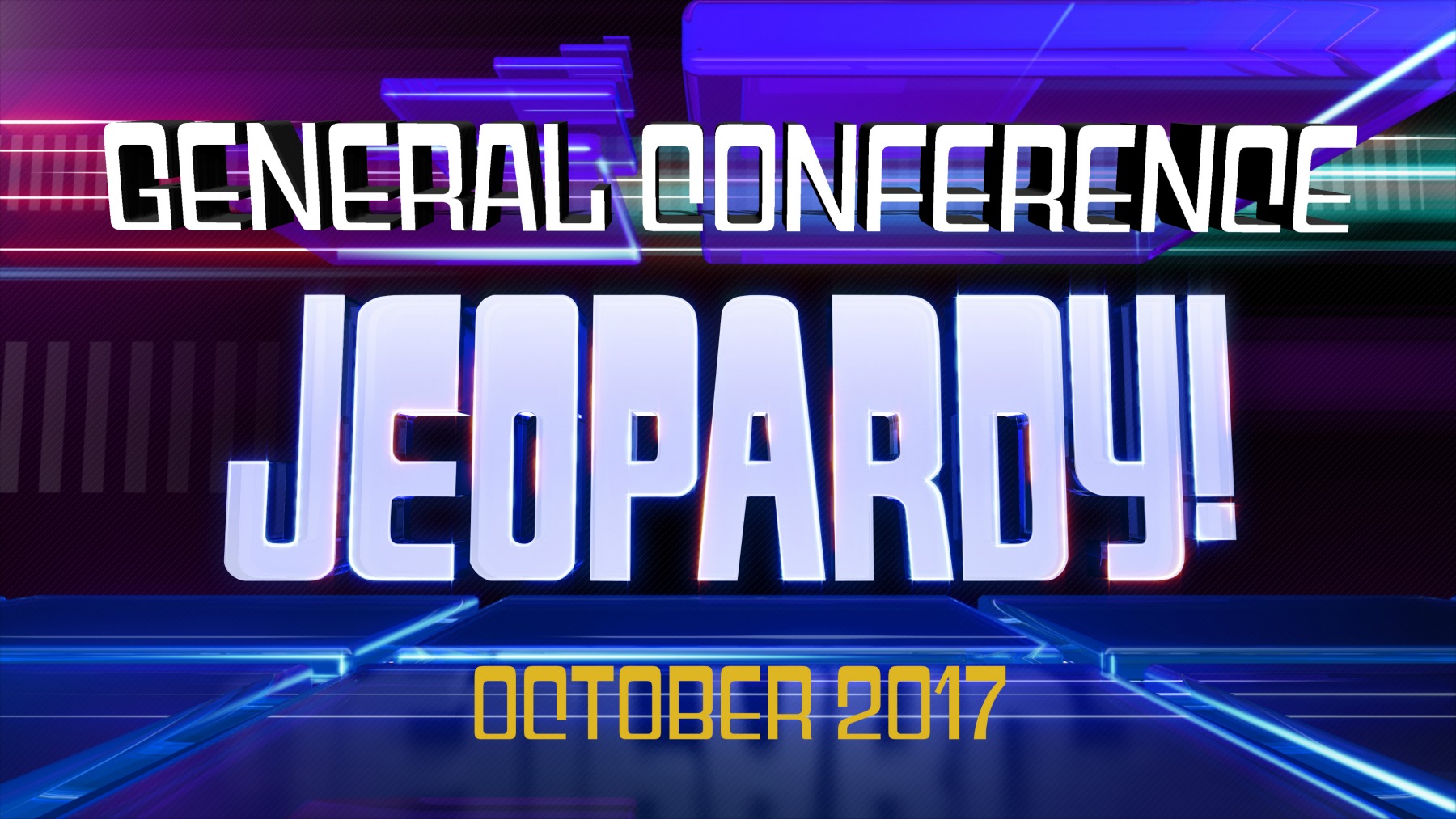 It’s in the
Scriptures
Lists
Given
Stories 
Told
Doctrinal
Mastery
General
Authorities
Round 2
Final Jeopardy
$100
$100
$100
$100
$100
$200
$200
$200
$200
$200
$300
$300
$300
$300
$300
$400
$400
$400
$400
$400
$500
$500
$500
$500
$500
$100
Elder John C. Pingree Jr. shared four principles to help an individual come to understand and perform the work God intends him or her to do. Name two of the four:
$100
Focus on others. 
Discover and develop spiritual gifts. 
Make use of adversity. 
Rely on God.
$200
President Dieter F. Uchtdorf offered two reasons individuals should turn to the Lord. What are they?
$200
“First: Your life will be better. 
Second: God will use you to make the lives of others better.”
$300
President Russell M. Nelson made several lists about The Book of Mormon. Name three of the lists he made.
$300
What it is, what it affirms, what it refutes, what it fulfills, what it clarifies and what it reveals.
$400
Elder David A. Bednar gave two specific sources of divine help instituted by God to assist us in rising above the level and corruption of the world. Name both of them.
$400
The Sabbath Day and the Holy Temple
$500
President Henry B. Eyring quoted this doctrinal mastery scripture from the Doctrine and Covenants several times in his talk. It is a short scripture that lists three things to do. Name the scripture.
$500
Doctrine and Covenants 6:36 
“Look unto me in every thought; doubt not, fear not.”
$100
President Dieter F. Uchtdorf told the story of a dog who made an incredible journey from Indiana back to his home in Oregon after he got lost while he was with his owners on a family vacation. What was the name of the dog?
$100
Bobby the Wonder Dog
$200
Elder O. Vincent Haleck told a story of when he was serving as a counselor to a bishop in a new ward in American Samoa. During that time members were encouraged to donate to a building fund to assist in the construction of a temple. He compared the members’ contributions to what?
$200
A widow’s heart (talking about the widow who gave two mites)
$300
Elder W. Craig Zwick told the story of Beau Richey who was tragically killed in an ATV accident. At the hospital a policeman handed Beau’s cell phone to his mother. Just then an alarm rang on his phone rang. Beau had set this reminder. What did the reminder say?
$300
Remember to put Jesus Christ at the center of your life today.
Daily
Double
$400
Elder M. Russell Ballard told of his great-grandparents, Henry and Margaret Ballard, who served diligently in the Logan 2nd Ward - Henry as the bishop and Margaret as the Relief Society president. How long did they each serve in their callings?
$400
Henry served as the bishop for 40 years. Margaret served as the Relief Society president for 30 years.
$500
Both President Russell M. Nelson and President Henry B. Eyring  told what they did after hearing President Thomas S. Monson’s admonition to all of us last General Conference. What did they both do?
$500
Read and study the 
Book of Mormon again
$100
Elder Quentin L. Cook quoted THREE Book of Mormon doctrinal mastery scriptures in his talk. Name one of them.
$100
2 Nephi 26:33, 
Mosiah 3:19, 
Ether 12:27
$200
President Dieter F. Uchtdorf, Elder Dallin H. Oaks, and Elder Quentin L. Cook all referred to the scripture that talks about the Lord making weak things strong. Name that Book of Mormon doctrinal mastery scripture.
$200
Ether 12:27
$300
Elder David A. Bednar quoted part of this Book of Mormon doctrinal mastery scripture when he said, “I will give unto the children of men line upon line, precept upon precept, here a little and there a little; and blessed are those who hearken unto my precepts, and lend an ear unto my counsel, for they shall learn wisdom;” Name the scripture reference.
$300
2 Nephi 28:30
$400
Both Elder Jose L. Alonso and Bishop W. Christopher Waddell quoted Alma 7:11. Race to find the scripture!
$400
“And he shall go forth, suffering pains and afflictions and temptations of every kind; and this that the word might be fulfilled which saith he will take upon him the pains and the sicknesses of his people.”
$500
Brother Tad R. Callister quoted two Book of Mormon doctrinal mastery scriptures in his talk. “Men are that they might have joy.” and “When ye are in the service of your fellow beings ye are only in the service of your God.” Name one of the scripture references.
$500
2 Nephi 2:25 
Mosiah 2:17
$100
This apostle died just after the Sunday morning session of General Conference. His last General Conference talk was about becoming a disciple of Jesus Christ. Who was it?
$100
Elder Robert D. Hales
$200
These two apostles were heart surgeons. Who are they?
$200
President Russell M. Nelson 
Elder Dale G. Renlund
$300
These two apostles were both presidents of Brigham Young University. Who are they?
$300
Elder Dallin H. Oaks
 Elder Jeffrey R. Holland
$400
These apostles were both presidents of BYU-Idaho. Who are they?
$400
President Henry B. Eyring 
Elder David A. Bednar
$500
President Thomas S. Monson did not attend General Conference because of his declining health. How old is he?
$500
90
$100
Elder Ronald A. Rasband began his talk by recounting the experience of Alma, who was commanded by an angel to return to the wicked city of Ammonihah and preach the gospel despite his prior failure. Alma was obedient and returned “speedily” to Ammonihah. By the time he entered the city he was hungry and asked a stranger for something to eat. Who was that stranger?
$100
Amulek
$200
Elder D. Todd Christofferson shared the story of Jesus teaching in Capernaum the day after feeding five thousand Galileans with five barley loaves and two small fishes, He perceived that many were more interested in being fed again than in His teachings. Trying to convince them of the greater value of His words, He declared, - John 6:48-51 - Race to find the scripture!
$200
"I am the living bread which came down from heaven: if any man eat of this bread, he shall live forever: and the bread that I will give is my flesh, which I will give for the life of the world"
$300
Elder W. Craig Zwick told the story of Elisha and his servant being surrounded by the Syrian army. The servant asked Elisha “Alas, my master! how shall we do?” Tell the rest of the story.
$300
Elisha answered, “Fear not: for they that be with us are more than they that be with them.” He then prayed to have the young man’s eyes opened. The Lord opened the young man’s eyes and he saw the mountain full of horses and chariots of fire.
$400
Elder Donald L. Hallstrom shared the story of Shadrach, Meshach, and Abed-nego who refused to bow down to the king’s idols. What response did they give to the king when he asked them “Who is that God that shall deliver you out of my hands?”
$400
(the answer can be summarized in their own words) “If it be so, our God whom we serve is able to deliver us from the burning fiery furnace, and he will deliver us out of thine hand, O king. But if not, be it known unto thee, O king, that we will not serve thy gods, nor worship the golden image which thou hast set up.”
$500
Bishop W. Christopher Waddell shared the story of Alma and his people who escaped from the wicked King Noah only to later be kept under Lamanite rule. The Lamanite king made Amulon, a wicked priest of King Noah, ruler over Alma’s people. What did Amulon forbid the people from doing?
$500
They were not allowed to pray.
What is the
 Subject?
Funny 
Thing!
What did 
they say?
Grab
Bag
What Should We Do
Round 1
$200
$200
$200
$200
$200
Final Jeopardy
$400
$400
$400
$400
$400
$600
$600
$600
$600
$600
$800
$800
$800
$800
$800
$1000
$1000
$1000
$1000
$1000
$200
Sister Bonnie L. Oscasrson said, “What good does it do to save the world if we neglect the needs of those closest to us?” Later she taught we should ask Heavenly Father this. What was it?
$200
“Ask your Heavenly Father to show 
you those around you who need your 
help and inspire you on how 
to best serve them.”
$400
Elder Gary E. Stevenson said, “With so many appropriate and inspired uses of technology, let us use it to ____, _____, and _____.”  Name one of the three things Elder Stevenson said we should use technology for.
$400
Teach, Inspire, and Lift
$600
Sister Jean B. Bingham said many wonder, “How do I find joy despite the difficulties of mortal life?” What did she say we should do to find that joy?
$600
Focus on the Savior, Jesus Christ, and following His example in living the gospel.
$800
“In today’s world of so much suffering for different circumstances, sending a text message with a funny emoji or posting a nice picture with the words “I love you” is good and valuable,” said Elder Jose L. Alonso. “But what many of us need to do is leave our mobile devices behind and with our hands and feet, help others in great need. Love without service is like ______ _______ _______; it’s dead indeed.” Fill in the blanks.
$800
Faith without works
$1000
Elder Neil L. Anderson spoke about the teachings we receive in General Conference. He taught, "I promise that as you hear the voice of the Lord to you in the teachings of this general conference, and then____ ___ ______ _______, you will feel heaven's hand upon you, and your life and the lives of those around you will be blessed." (Fill in the blanks)
$1000
Act on those promptings
$200
Fill in the blank. Elder D. Todd Christofferson said, “The symbolism of the _________ is beautiful to contemplate.”
$200
The Sacrament
Daily
Double
$400
President Russell M. Nelson asked the members of the church this question. Fill in the blank. "If you were offered diamonds or rubies or the___________, which would you choose? Honestly, which is of greater worth to you?"
$400
The Book of Mormon
$600
Fill in the blank. Elder Gary E. Stevenson said, “Don’t let life’s distractions _________ heaven’s light.”
$600
Eclipse
$800
Fill in the blank. It’s only one word. Elder Donald L. Hallstrom said, “Being a child of God is a ________. Receiving a body in His image and likeness is a _______. The gift of a Savior is a _______. The Atonement of Jesus Christ is a _______. The potential for eternal life is a _______.”
$800
Miracle
$1000
Elder Stanley G. Ellis said, “The Lord trusts us. Do we trust Him?” He shared that some of the best lessons come during hard times. Elder Ellis then said, (Fill in the blank) "The Lord has taught me that ___________ and ______are tools of the adversary.”
$1000
Discouragement and Fear
$200
Elder Jeffrey R. Holland shared several commandments that we fall short on keeping. Then he shared a final commandment and said, “With that concluding imperative, we want to go back to bed and pull the covers over our head.”  What was the commandment that got everyone to laugh?
$200
“Be ye therefore perfect, even as your Father … in heaven is perfect” (Matthew 5:48).
$400
In 1986 President Russell M. Nelson gave a lecture at a university in Accra, Ghana. Before the lecture Pres. Nelson met with an African tribal king who used his personal translator to communicate with Pres. Nelson. After the lecture the tribal king came up to Pres. Nelson. What happened next?
$400
The tribal king spoke to Pres. Nelson in perfect English!
$600
Elder Quentin L. Cook served his mission to the British Isles and has come to love British humor. He started his talk by quoting someone who said, (Fill in the blank) “I love British summer. It is my favorite ______ of the year!”
$600
Day
$800
Elder Joni L. Koch taught there are comments and labels that can destroy unity. As an example he suggested a person might say, "Our Relief Society president is a lost cause, she is so stubborn!" What did Elder Koch suggest was a more constructive thing to say?
$800
"The Relief Society president has been less flexible lately, maybe she's going through some difficult times. Let's help her and sustain her!"
$1000
While Elder Adilson de Paula Parrella was attending BYU he heard President Ezra Taft Benson tell returned missionaries that marriage should be a top priority. Before returning to Brazil, Elder Parrella called his mother and a few others in Brazil. What did they help Elder Parrella do?
$1000
Come up with a list of 10 young women who were dateable and marriageable.
$200
Elder Dallin H. Oaks said, (Fill in the blank) “I testify that _____________________ is a statement of eternal truth and the will of the Lord for His children. It has been the basis of Church teaching and practice for the last 22 years and will continue so for the future. Consider it as such, teach it, live by it and you will be blessed."
$200
The proclamation on the family
$400
Elder Jeffrey R. Holland said, (Fill in the blank) “In this and every hour He is, with nail-scarred hands, extending to us that same grace, holding on to us and encouraging us refusing to let us go until we are safely home in the embrace of ______________.”
$400
Heavenly Parents
Daily
Double
$600
Brother Stephen W. Owen taught, (Fill in the blank) “____________ is uplifting and ennobling. ___________ is always positive.”
$600
Repentance
$800
Elder David A. Bednar taught, (Fill in the blank) “_____ _____ is the ultimate exceeding great and precious promise.”
$800
Eternal Life
$1000
Bishop W. Christopher Waddell said, (Fill in the blank) “We cannot control all that happens to us but we have absolute control over how we _________ to the changes in our lives.”
$1000
Respond
$200
Elder D. Todd Christofferson showed pictures of everyday objects that had “Holiness to the Lord” inscribed on them. Name four of these objects.
$200
Sacrament cups, sacrament plates, drum, hammer head, door knobs, RS banner, Seventies certificate, sign above the ZCMI store
$400
Elder Gary E. Stevenson talked about the solar eclipse and how viewers of the eclipse needed special glasses to protect their eyes from damage or blindness. He then said, “Individuals need to look through _____ _____ to maintain a gospel perspective.” Fill in the blank.
$400
Gospel glasses
$600
President Henry B. Eyring spoke of those who were helping in disaster ridden areas wearing the yellow Mormon Helping Hands t-shirts. What name were those volunteers being called?
$600
The Yellow Angels
$800
Elder M Russell Ballard said, (Fill in the blank) “The ______ through life continues for each of us as we prove our own ‘faith in every footstep,’”
$800
Trek
$1000
Name three people Elder Neil L. Andersen quoted in his talk.
$1000
Thomas S. Monson, Dieter F. Uchtdorf, Henry B. Eyring, Russell M. Nelson, Dallin H. Oaks, M. Russell Ballard,
 Robert D. Hales
Final
Jeopardy
Final Jeopardy Question
During his address, Elder Neil L. Andersen read a few lines from a message prepared by Elder Robert D. Hales, in preparation for general conference, before his death on Sunday, Oct. 1. What is one thing Elder Hales had written?
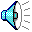 “When we choose to have faith we are prepared to stand in the presence of God. After the Savior’s crucifixion, He appeared only to those who had been faithful in the testimony of Him while they lived in mortality. Those who rejected the testimonies of the prophets could not behold the Savior’s presence nor look upon His face. Our faith prepares us to be in the presence of God.”